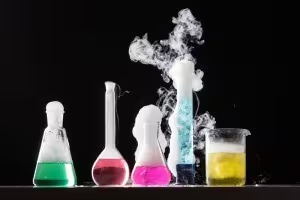 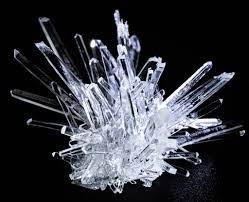 Dalla chimica 
alla 
biochimica
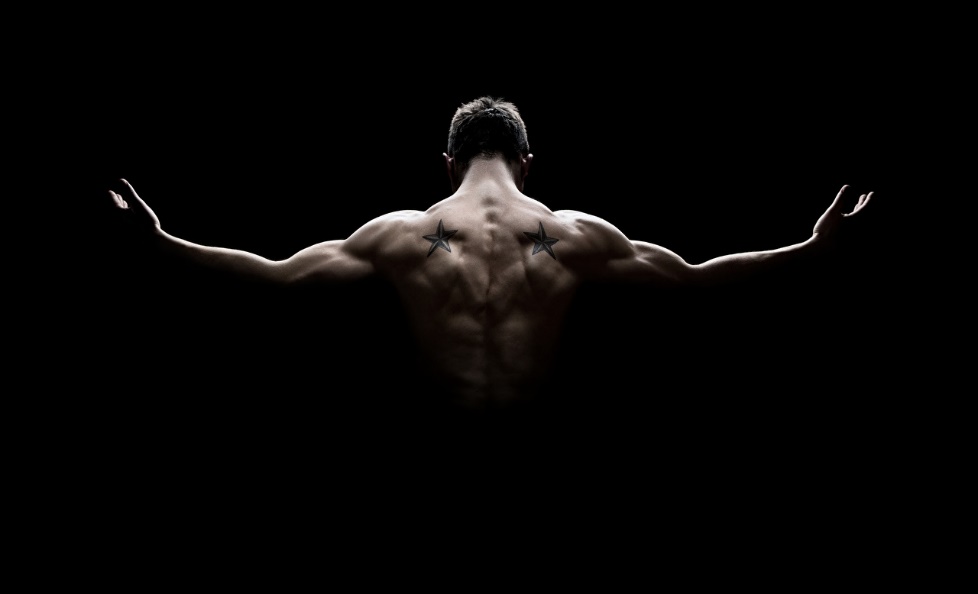 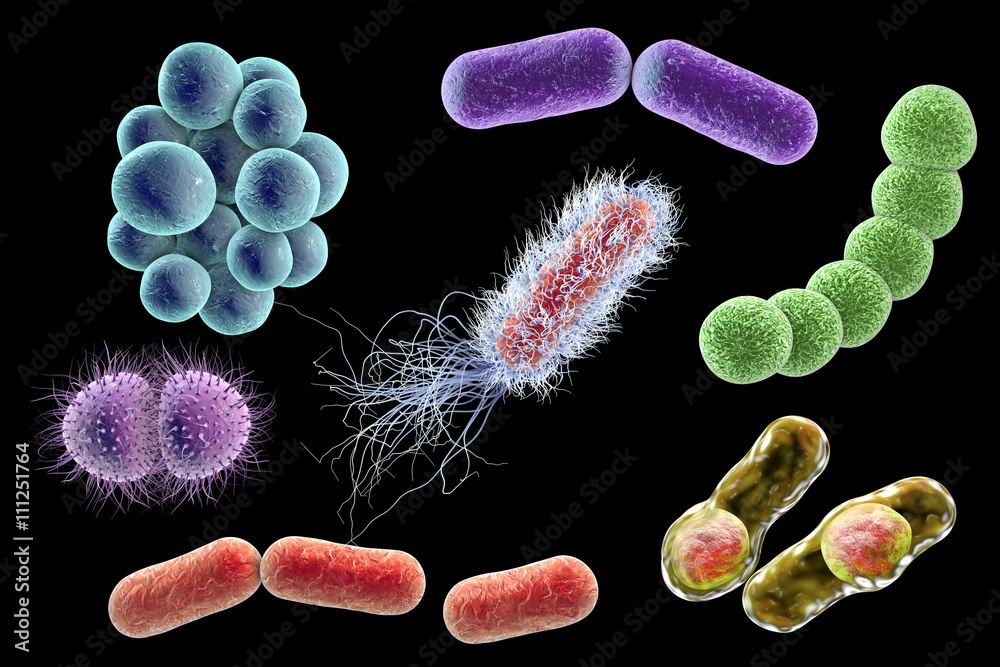 ABIOGENESI
Caratteristiche di un essere vivente:
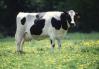 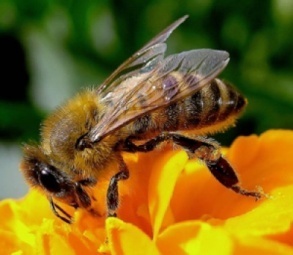 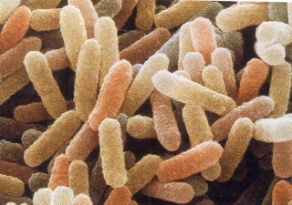 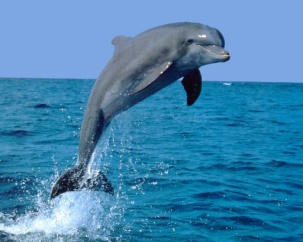 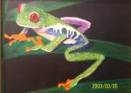 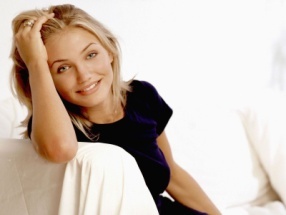 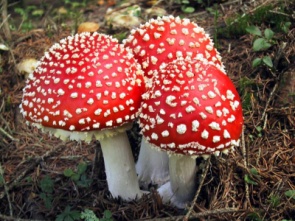 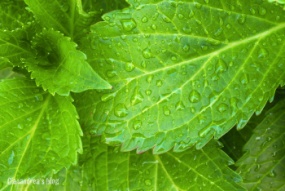 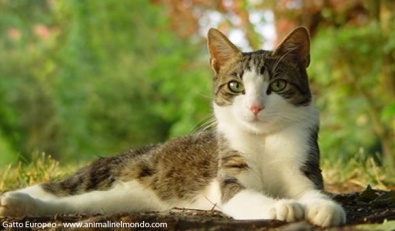 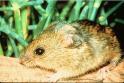 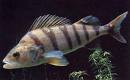 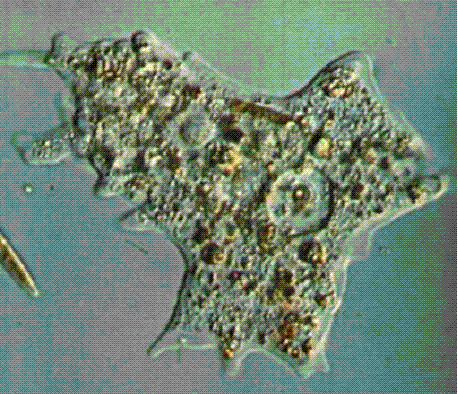 Caratteristiche di un essere vivente:



 Nascita
 Metabolismo
 Riproduzione
 Morte
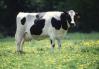 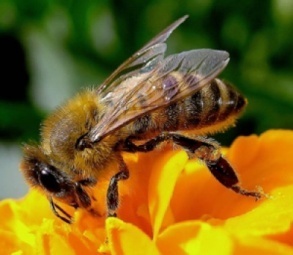 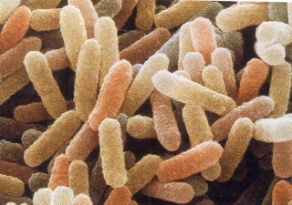 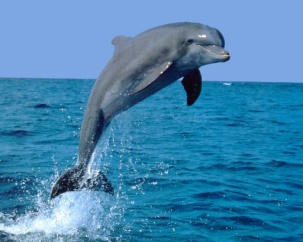 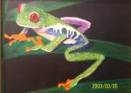 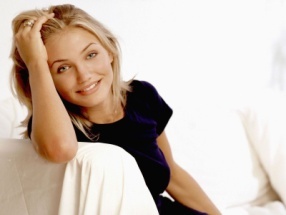 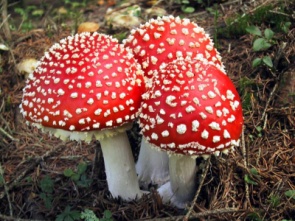 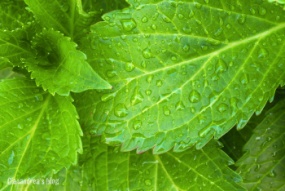 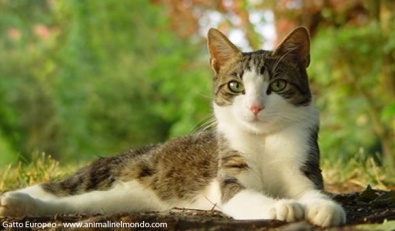 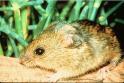 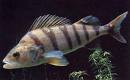 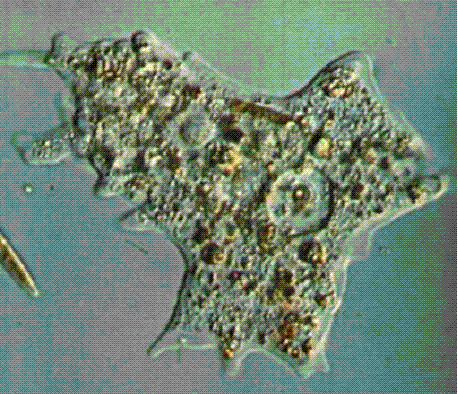 Componenti di un essere vivente:

componente contenitiva


componente genetica


Componente metabolica
Componenti di un essere vivente:

componente contenitiva              Lipidi


componente genetica                    acidi
                                                          nucleici

Componente metabolica             Proteine
Lipidi
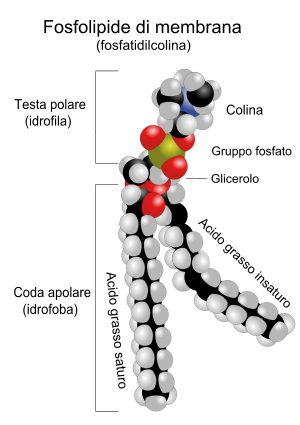 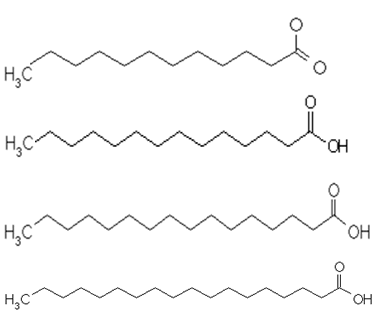 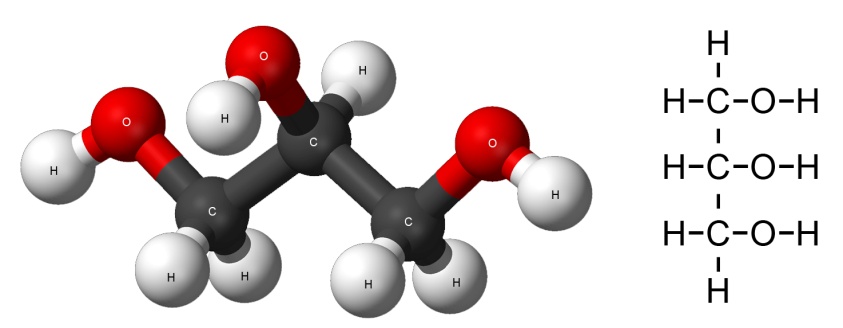 Acidi nucleici (DNA/RNA)
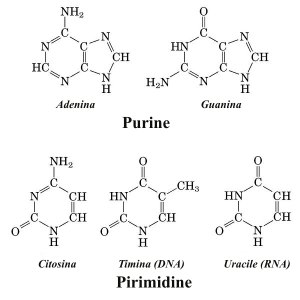 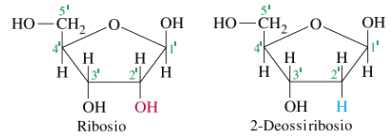 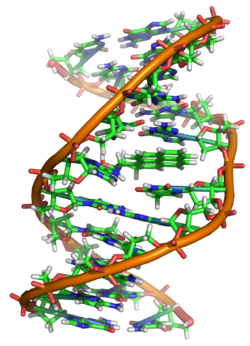 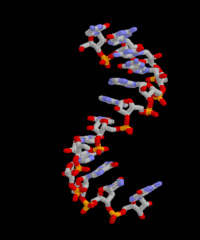 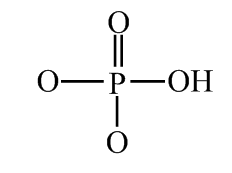 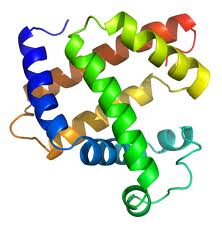 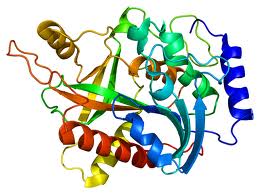 Proteine
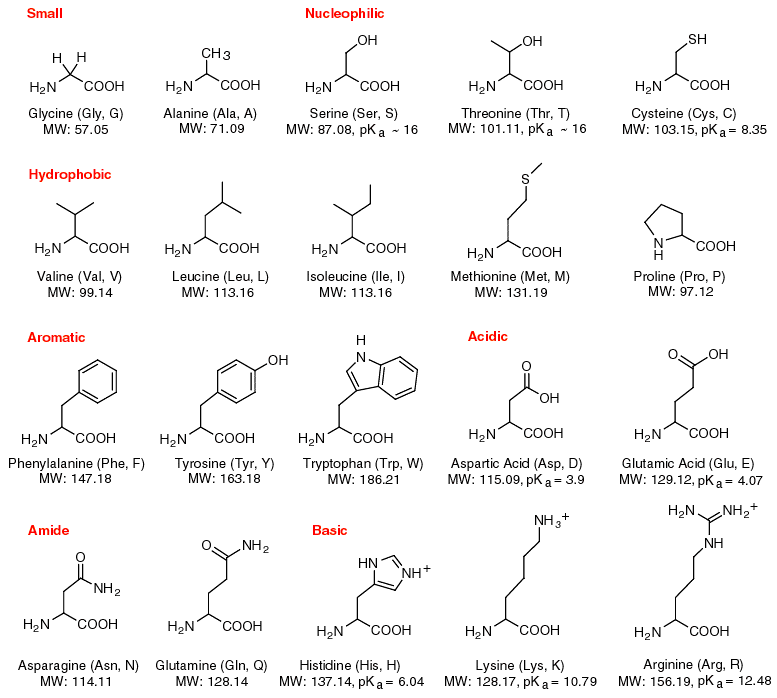 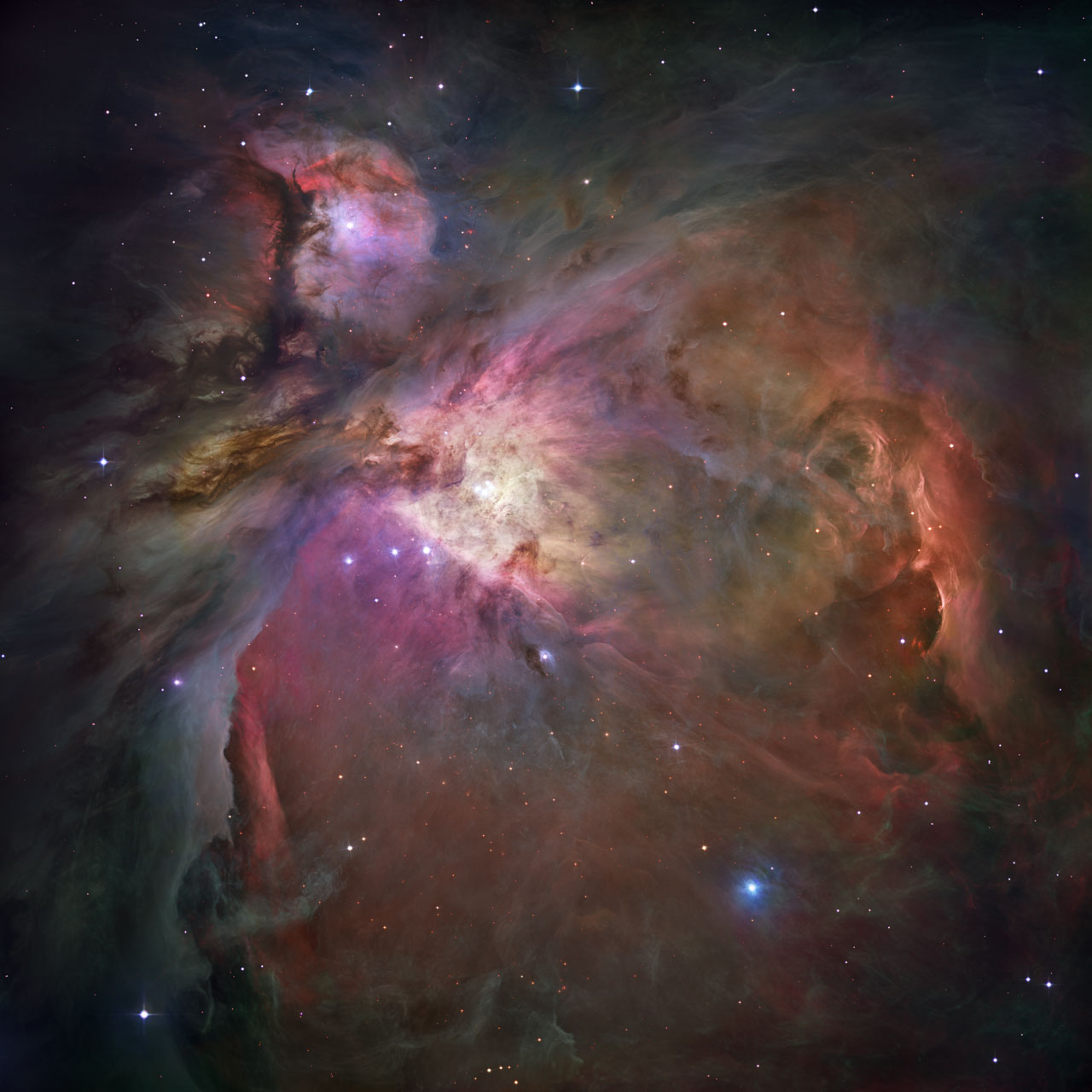 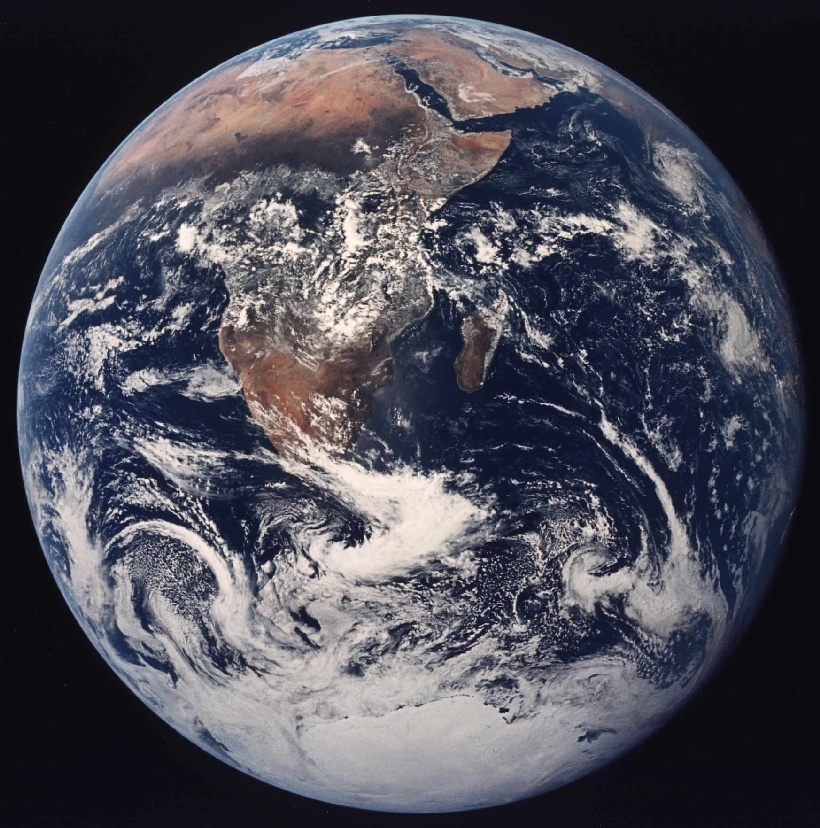 Esperimento di Miller-Urey
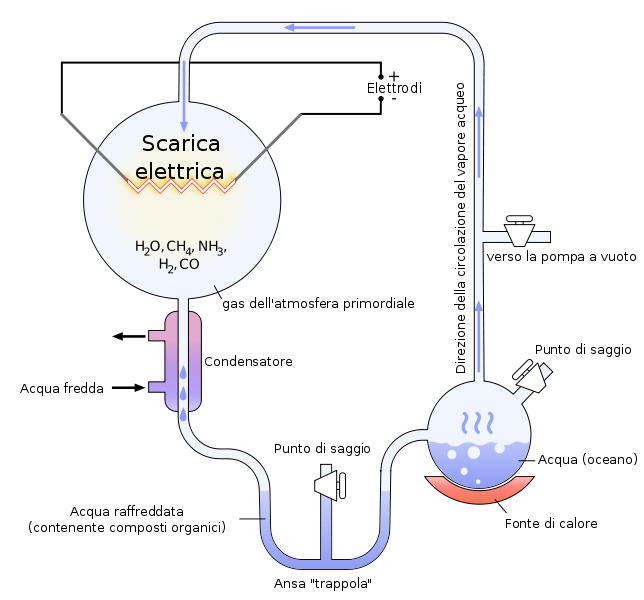 Condensatore
Acqua
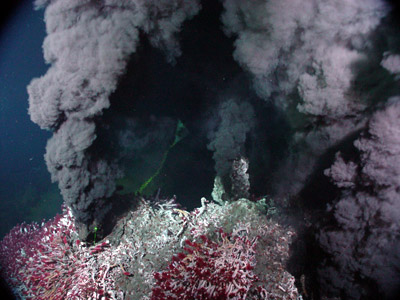 Mondo a lipidi
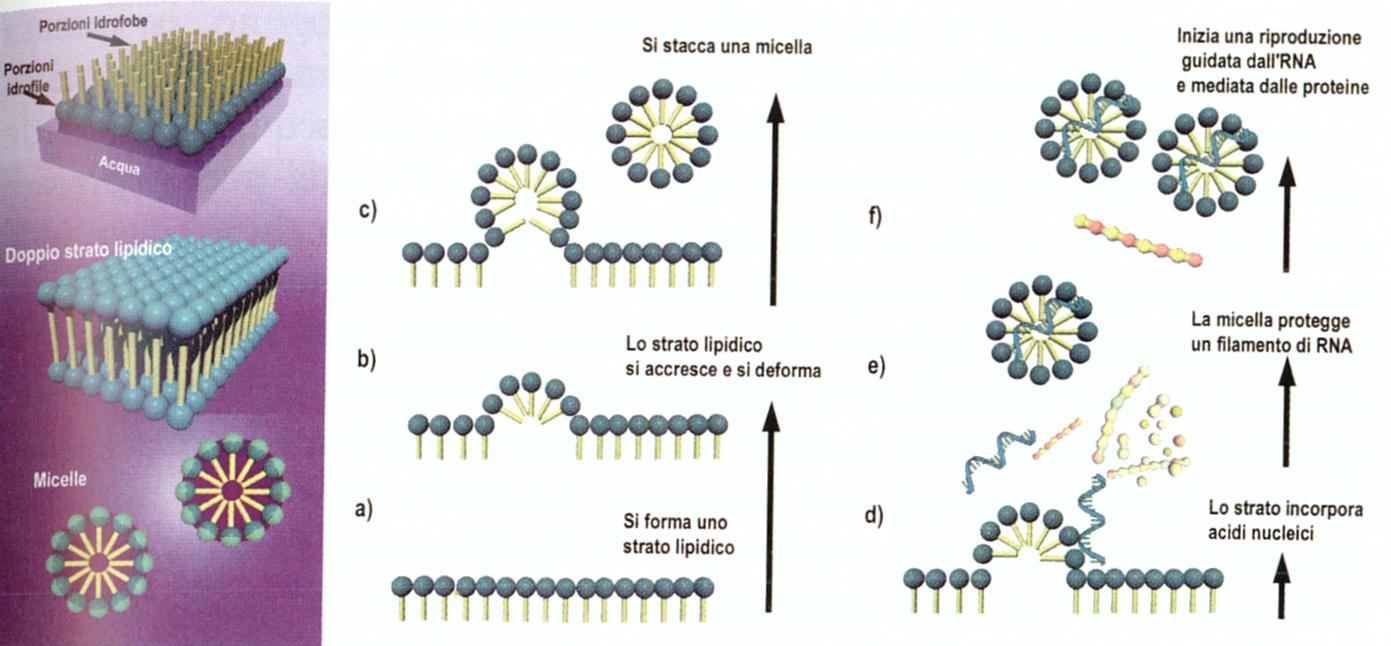 Es: le micelle
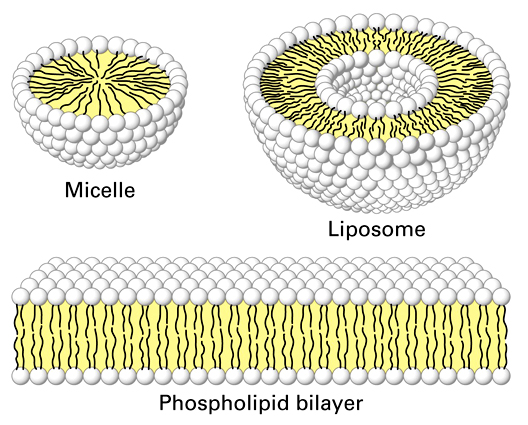 Mondo a RNA
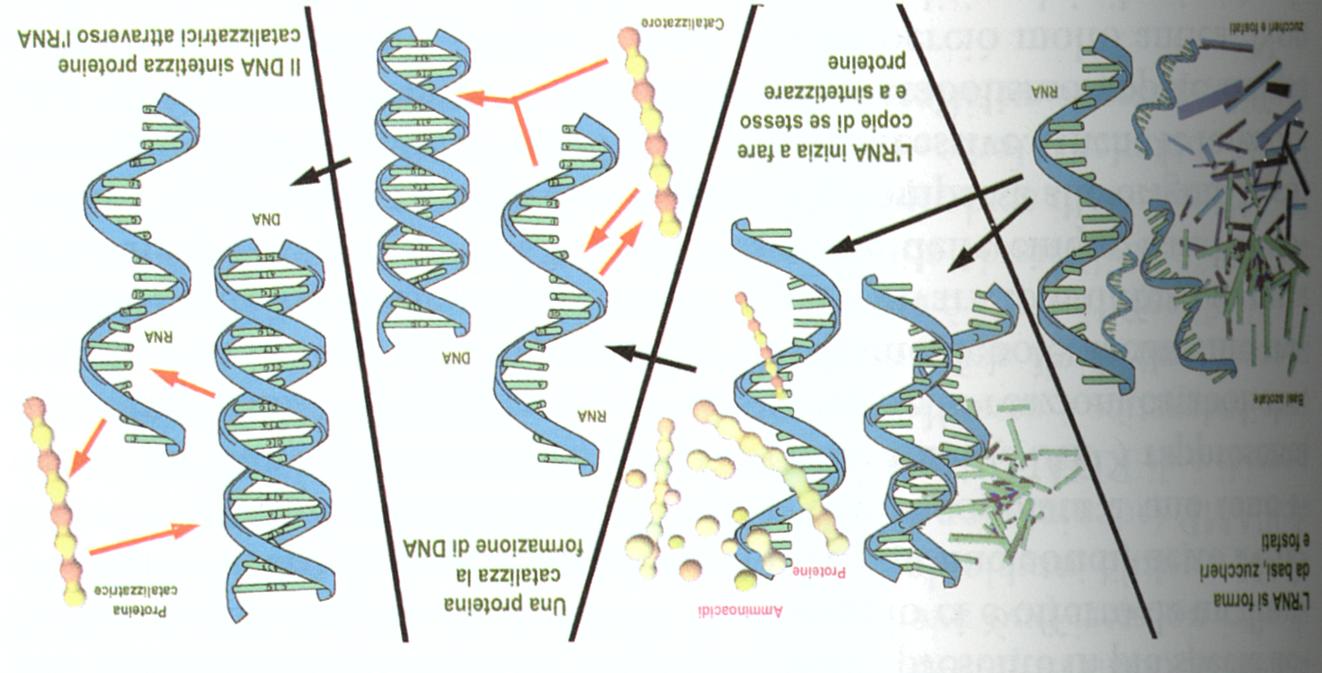 Es. ribozimi…
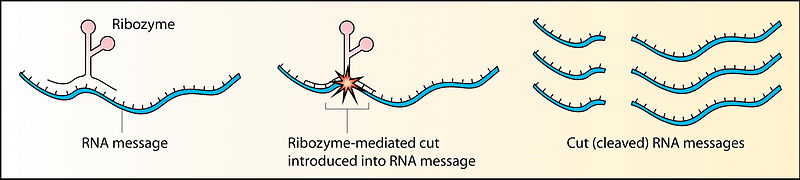 …e ribosomi.
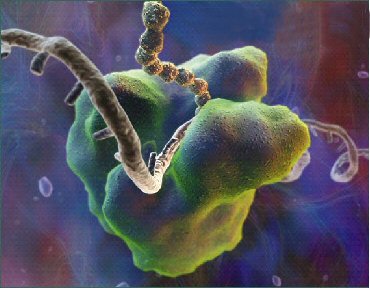 Mondo a Proteine
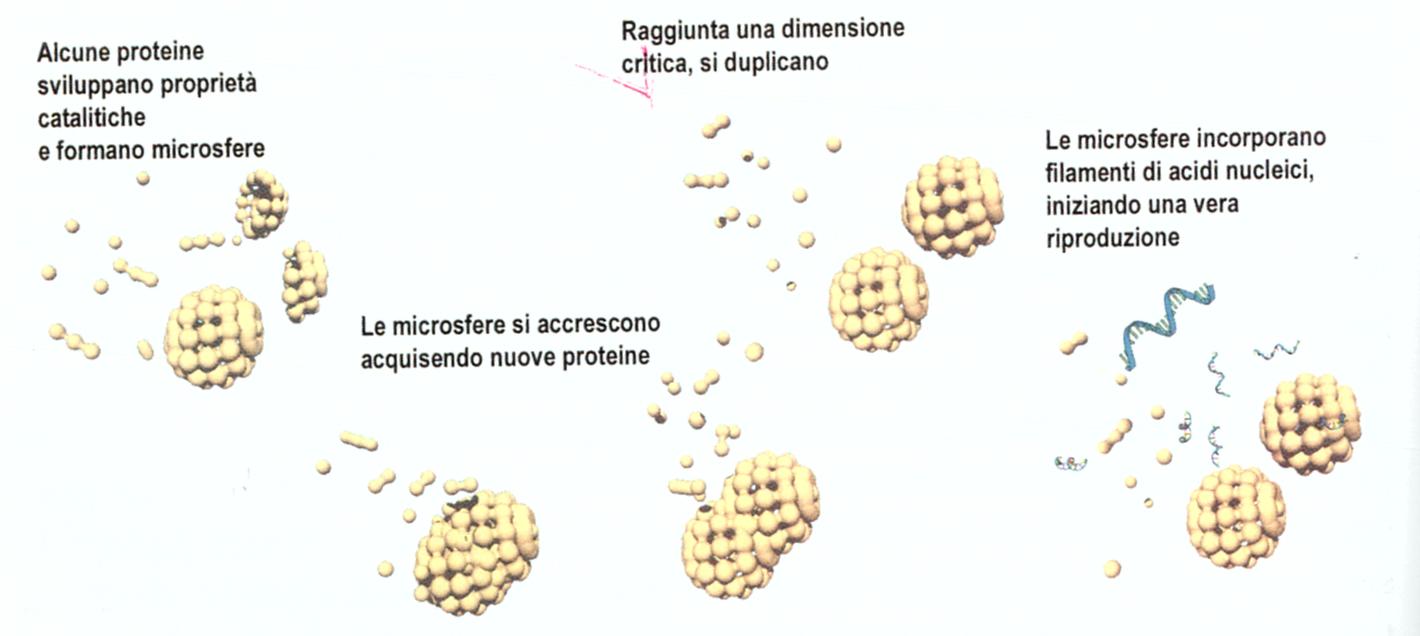 Es.: i prioni
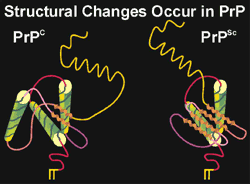 Somma di fattori
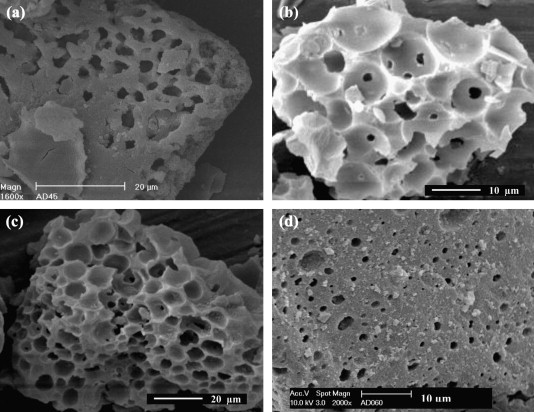 Last Universal Common Ancestor (LUCA)
La prima protocellula